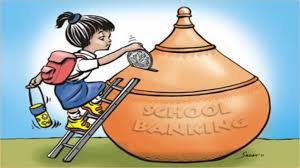 স্বাগতম
পরিচিতি
শিক্ষক
পাঠ
মোঃ মিজানুর রহমান 
        সহকা্রী শিক্ষক 
ভবানীপুর মাধ্যমিক বিদ্যালয়      হরিনাকুন্ডু, ঝিনাইদহ 
মোবাঃ- ০১৭২২৮০২৭৮৯,
E-mail:-mdmizanur188@.com
শ্রেণিঃ নবম 
বিষয়ঃ ফিন্যান্স ও ব্যাংকিং
 অধ্যায়ঃ -দশম 
পৃষ্ঠা-১০৪থেকে১০৬
সময়ঃ -৪০ মিনিট
তারিখঃ ১৬/১০/২০১৫
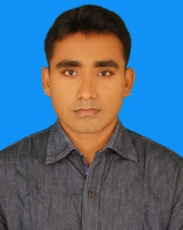 নিচের ছবি গুলো দেখ
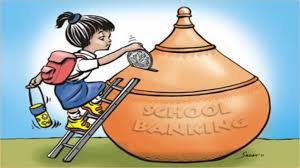 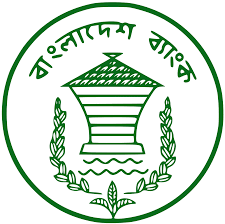 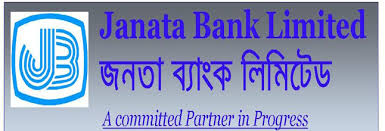 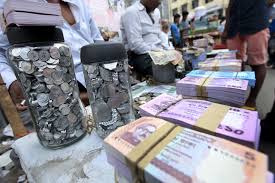 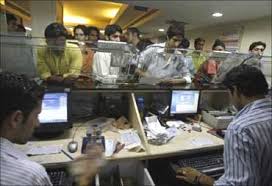 বাণিজ্যিক ব্যাংক ও তার কার্যাবলী
শিখনফল
বাণিজ্যিক ব্যাংক কী তা বলতে পারবে।
বাণিজ্যিক ব্যাংকের কার্যাবলী বর্ণনা করতে পারবে।
দেশের অর্থনৈতিক উন্নয়নে বাণিজ্যিক ব্যাংকের ভূমিকা আলোচনা করতে পারবে।
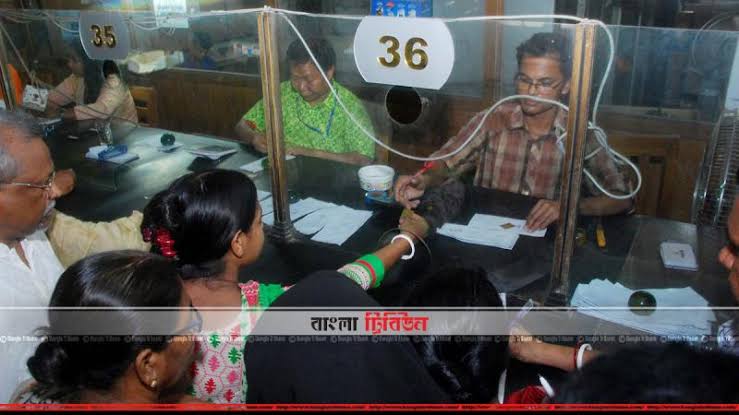 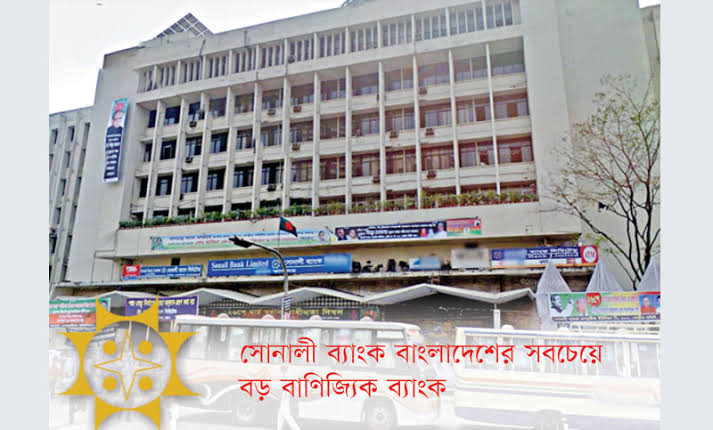 একক কাজ
বাণিজ্যক ব্যাংক বলতে কী বোঝায়?
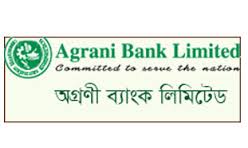 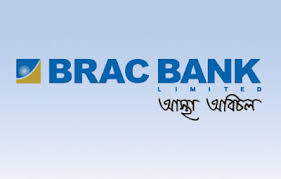 বানিজ্যিক ব্যাংক
বানিজ্যিক ব্যাংক
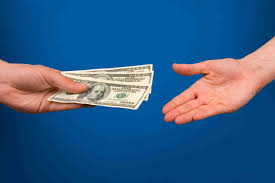 সুদ প্রদান
আমানত গ্রহণ
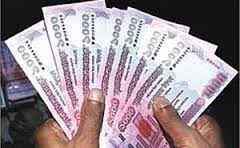 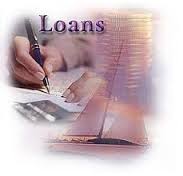 ঋণ প্রদান
সুদ গ্রহণ
মুনাফা অর্জনের  উদ্দেশ্যে যে আর্থিক প্রতিষ্ঠান অর্থ বা অর্থের মূল্যে পরিমাপ যোগ্য পব্য বা সেবা লেনদেন করে এ সকল আর্থিক প্রতিষ্ঠানকে বানিজ্যিক ব্যাংক বলে ।
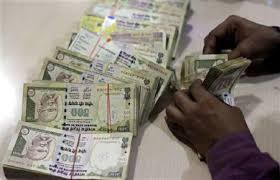 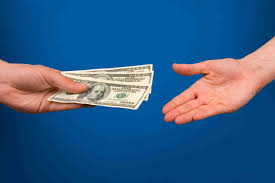 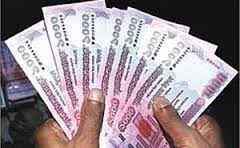 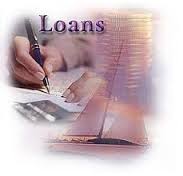 ঋণ দান ও সুদ গ্রহণ
আমানত গ্রহন  ও সুদ প্রদান
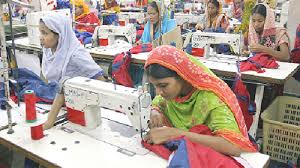 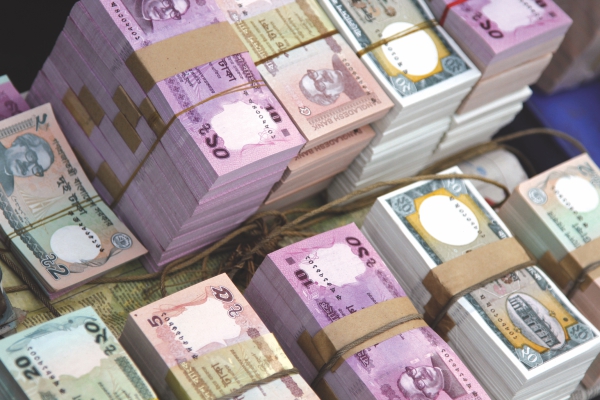 কর্ম সংস্থান সৃষ্টি
মূলধন গঠন
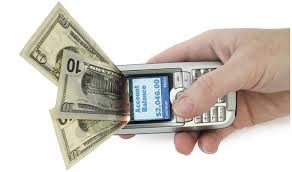 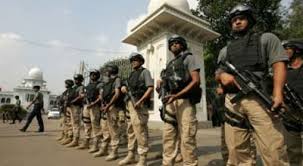 অর্থ  স্থানান্তর
অর্থের নিরাপত্তা প্রদান
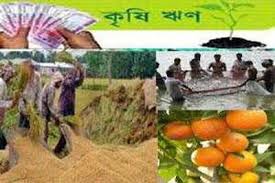 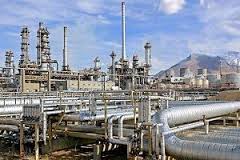 কৃষি ক্ষেত্রে
মূলধনগঠনে
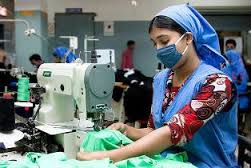 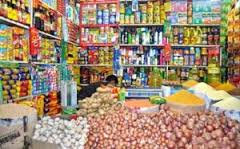 কর্মসংস্থানের ক্ষেত্রে
ব্যবসা-বাণিজ্যের ক্ষেত্রে
বাণিজ্যিক ব্যাংকের কার্যাবলী
(ক) প্রধান কার্যাবলী

(খ) বিশেষ ও অন্য কার্যাবলী
দলীয় কাজ সময়- ১০ মিনিট
দেশ এন্টার প্রাইজ বাণিজ্যিক ব্যাংক থেকে কি ধরনের সহায়তা পাবে ,তা বাণিজ্যিক ব্যাংকের কার্যাবলীর আলোকে বিশ্লেষণ কর।
মূল্যায়ন
বাণিজ্যিক ব্যাংকের প্রধান দুইটি কার্যাবলীর নাম বল ।
অর্থের নিরাপত্তা দান বাণিজ্যিক ব্যাংকের কোন ধরনের কার্যাবলী? 
বাণিজ্যিক ব্যাংক কিভাবে ঋণ আমানত সৃষ্টি করে ?
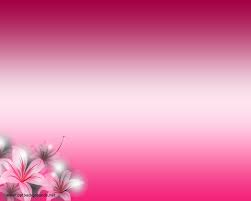 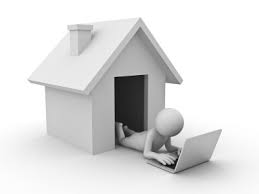 বাড়ির কাজ
দেশের আমদানি রপ্তানি ঊন্নয়নে বাণিজ্যিক ব্যাংকের ভুমিকা আলোচনা কর।
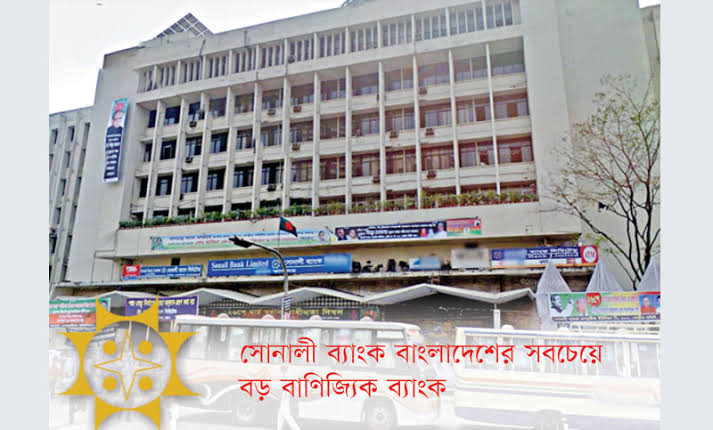 ধন্যবাদ